Wnioskowania prawnicze
Wnioskowania prawnicze są to reguły rozumowań oparte na kryteriach logicznych, instrumentalnych bądź aksjologicznych, które pozwalają na podstawie norm wyrażonych wprost w przepisach prawa uznać za obowiązujące również takie normy, które wprawdzie nie są wyrażone, ale domniemywa się ich przynależności do systemu prawa.
Reguły wnioskowań to tzw. reguły inferencyjne. 
Wnioskowania prawnicze pełnią funkcję remedium na niezupełność systemu prawa, pozwalają uzupełnić ten system o tzw. normy-konsekwencje.
Wyróżniamy trzy kategorie wnioskowań prawniczych:
logiczne
instrumentalne
aksjologiczne
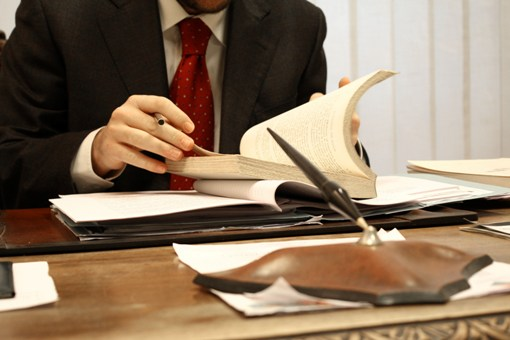 WNIOSKOWANIA LOGICZNE – oparte są na zasadach logiki formalnej, są najbardziej pewne. Odwołują się do relacji zawierania się zakresów nazw użytych w normie N1 i N2.
Formułowania logicznego wynika norm przedstawia się następująco:
	„Jeżeli w systemie prawa obowiązuje norma N wyrażona w przepisie prawa, która ma określony zakres zastosowania oraz zakres normowania, to przyjmujemy, że obowiązują także normy niewyrażone w przepisach, których zakres zastosowania i normowania w całości zawierają się w zakresach normy N”.
Reguły logicznego wynika norm można stosować w każdej gałęzi prawa.
WNIOSKOWANIA INSTRUMENTALNE – są mniej pewne od logicznych, można je również stosować w każdej gałęzi prawa. Oparte są na założeniu o racjonalności technicznej, czyli że dla osiągnięcia określonego celu należy dobrać najlepszy możliwy środek. Inaczej to tzw. wnioskowanie „z celu o środkach”.
Reguła instrumentalnego nakazu: „jeżeli nakazane jest osiągnięcie celu C, to tym samym nakazane jest podejmowanie takich działań, które w adekwatny sposób do tego celu prowadzą”.
Reguła instrumentalnego zakazu: „jeżeli nakazane jest osiągnięcie celu C to zakazane jest podejmowanie takich działań, które uniemożliwiają bądź utrudniają osiągnięcie tego celu”.
WNIOSKOWANIA AKSJOLOGICZNE – największa grupa wnioskowań, są najmniej pewne. Stosuje się je tylko w poszczególnych gałęziach prawa. 
Oparte są na założeniu o konsekwencji ocen prawodawcy, czyli na przekonaniu, że za systemem prawa stoi spójny system wartości, który to prawo wyraża. 
WNIOSKOWANIA AKSJOLOGICZNE RODZAJE:
a simili – przez podobieństwo. Stosowane w prawie cywilnym gospodarczym, administracyjnym. W ogóle nie stosuje się ich w prawie karnym i podatkowym. Obejmują:
Analogia legis – analogia z ustawy, opiera się na stwierdzeniu podobieństwa między faktem unormowanym i nieunormowanym. Przez porównanie dochodzi do rozciągnięcia takich samych skutków prawnych związanych z faktem nieunormowanym (luką), jakie są wiązane przez prawo z faktem unormowanym. 
	Formuła: „Jeżeli obowiązuje wyrażona w przepisie prawnym norma N, która wiąże konsekwencje K ze stanem f	aktycznym S, to można przypisać konsekwencje K także stanom rzeczy nie-S, jeżeli są to S istotnie podobne”
3.    Analogia iuris – analogia z prawa – podstawą uznawania za obowiązujące normy niewyrażone w przepisach 	prawnych, są tu zasady systemu prawa lub jego części, podstawowe idee, na których system prawa się opiera, a nie 	zwyczajny przepis prawa jak w analogii legis. 
	Formuła: „Jeżeli w systemie prawa obowiązuje norma N1 wyrażona w przepisie prawa, niezbędna do ochrony wartości W, a także istnieje norma N2 niezbędna do ochrony wartości W oraz istnieje norma N3 niezbędna do ochrony wartości W, to można przyjąć, że istnieje norma NN niewyrażona w przepisach, która również jest niezbędna do ochrony wartości W. (stan faktyczny normowany przez normę NN nie musi być podobny do tych regulowanych przez normy N1, N2 i N3).
4. a contrario – przez przeciwieństwo – stanowią odwrotność analogii legis. Stosuje się je w prawie karnym i podatkowym. Obejmują:
Przy zakazach: „jeżeli zakazane jest Z, to dozwolone jest nie-Z”
Przy nakazach: „jeżeli nakazane jest N, to fakultatywne jest nie-N”.
Przebiega odwrotnie od analogii legis: „jeżeli norma N wiąże konsekwencje K z faktem F1 i dany fakt F2 nie jest identyczny z faktem F1, to nie wolno do niego zastosować konsekwencji K, nawet gdyby był on pod istotnymi względami podobny do faktu F1”.
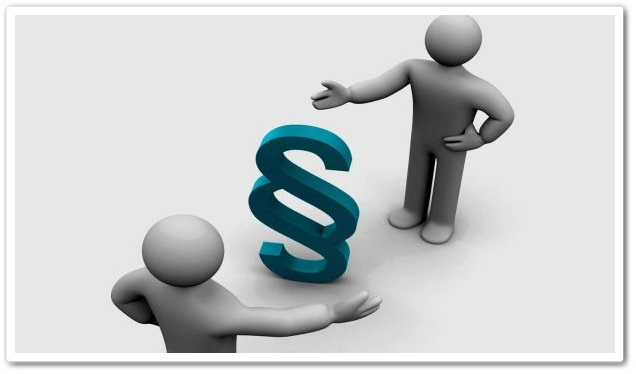 5. a fortiori – wnioskowania „do przodu”, stosuje się je do analizy kompetencji, czyli prawnej oceny możliwości działania lub niedziałania w określony sposób. 
a maiori ad minus – z większego na mniejsze. Wnioskowanie stosowane przy nakazach i uprawnieniach, jeżeli nakazana lub dozwolona jest większa ingerencja w określone prawa lub dobra prawnie chronione, to tym samym nakazana lub dozwolona jest mniejsza ingerencja w te prawa lub w to samo dobro (np. jeżeli pozwala się właścicielowi gruntu wejść na grunt sąsiedni w celu usunięcia zwieszających się z jego drzew gałęzi lub owoców, to tym bardziej zezwala mu się na usunięcie takich gałęzi lub owoców przez płot).
a minori ad maius – z mniejszego na większe – stosowane przy zakazach. Jeżeli zakazana jest mniejsza ingerencja w określone prawa lub dobro, to tym samym zakazana jest większa ingerencja w określone dobro lub prawa (np. jeżeli przepis prawa formułuje zakaz uszkodzenia cudzej rzeczy, to tym bardziej obowiązuje zakaz jej zniszczenia, chociaż żaden przepis wyraźnie go nie ustanawia).
Zadania
W oparciu o przepis art. 208 Kodeksu karnego, brzmiący „Kto rozpija małoletniego, dostarczając mu napoju alkoholowego, ułatwiając jego spożycie lub nakłaniając go do spożycia takiego napoju podlega grzywnie, karze ograniczenia wolności albo pozbawienia wolności do lat 2.”, sąd uznał obowiązywanie normy zakazującej doprowadzanie małoletniego do stanu uzależnienia od substancji narkotycznych poprzez dostarczanie małoletniemu takich substancji. Sąd argumentował, że pomiędzy czynem zakazanym w sposób wyraźny przez art. 208 Kodeksu karnego a czynem opisanym w wywnioskowanej normie zachodzi istotne podobieństwo i jest to podobieństwo ustalone w oparciu o cel regulacji art. 208 Kodeksu karnego.
Polecenie: Czy wnioskowanie, pomijając ocenę kwestii podobieństwa i jego stopnia, zostało przeprowadzone w sposób poprawny? Uzasadnij odpowiedź.
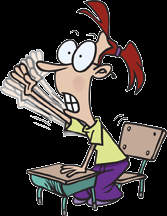 Polecenie: Nazwij zastosowaną analogię i krótko opisz ją:
Analogia jako metoda wykładni, mająca służyć usytuowaniu kompetencji do tworzenia, na szczeblu samorządu województwa, samodzielnych, publicznych zakładów opieki zdrowotnej i w konsekwencji do zatwierdzania ich statutów, w nawiązaniu do odrębnych i w różnym zakresie odmiennych regulacji ustrojowych na szczeblu gminy i powiatu, nie może być uznana za metodę dopuszczalną i jej wyniki nie mogą stanowić podstawy do uznawania, że uchwała właściwego organu określonej jednostki samorządu narusza prawo, i to w sposób istotny. Oparte na analogii domniemania, nawet gdyby były słuszne, jak ocenia je organ nadzoru, nie mogą stanowić podstawy prawnej rozstrzygnięcia nadzorczego stwierdzającego nieważność uchwały organu samorządu z powodu naruszenia prawa, i to istotnego.
Skoro brak jest w przepisach ustawy o powszechnym zaopatrzeniu emerytalnym unormowania w przedmiocie sposobu wypłaty świadczeń emerytalnych i rentowych przez organy Zakładu Ubezpieczeń Społecznych, należy w ramach stosowania analogii prawa poszukiwać rozwiązania tej kwestii w innych przepisach prawa, normujących problematykę najbardziej zbliżoną. Unormowania w tej mierze zawiera Kodeks Cywilny w dziale wykonywania zobowiązań.
Przepis art. 72 § 1 ustawy – Kodeks karny stanowi, iż sąd, zawieszając wykonanie kary, może m. in. zobowiązać skazanego do poddania się leczeniu, w szczególności odwykowemu lub rehabilitacyjnemu, albo oddziaływaniom terapeutycznym. Odwołując się do tego przepisu sąd, zawieszając wykonanie kary Zygmuntowi S., nakazał mu jednocześnie poddanie się leczeniu psychiatrycznemu.
Polecenie: Do jakiego rodzaju wnioskowań prawniczych można się odwołać, aby uzasadnić decyzję sądu? Uzasadnij odpowiedź.
Z normy nakładającej na lekarza obowiązek udania się do chorego wynika nakaz zabrania przez niego torby lekarskiej na podstawie:
Wykładni a contrario;
Wnioskowania opartego na regule instrumentalnego nakazu;
Wnioskowania opartego na logicznym wynikaniu norm;
Wnioskowania opartego na regule instrumentalnego nakazu.
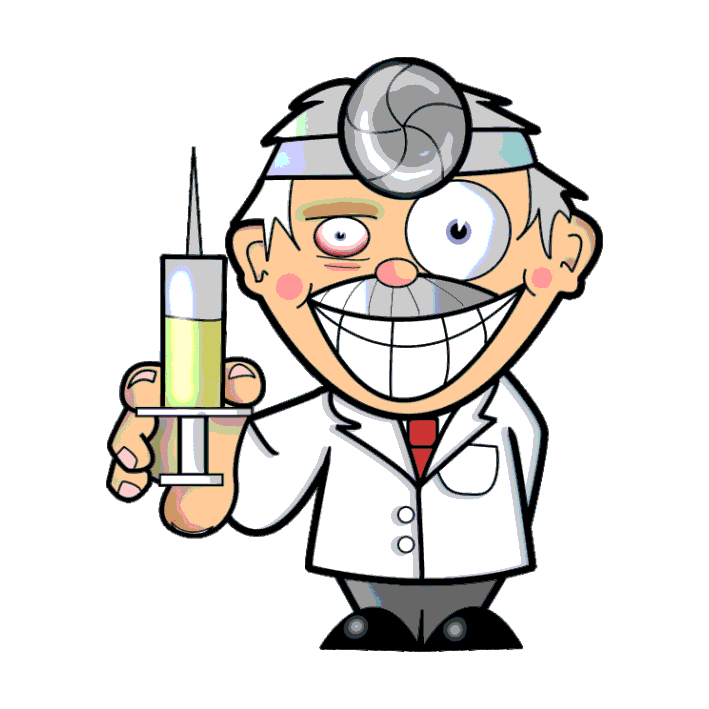 Z obowiązującego w parku zakazu chodzenia po trawnikach wynika zakaz jeżdżenia po parku na rowerach i motorynkach na podstawie:
Wykładni a contratio;
Wnioskowania opartego na logicznym wynikaniu norm;
Wnioskowania z mniejszego na większe;
Wnioskowania z większego na mniejsze
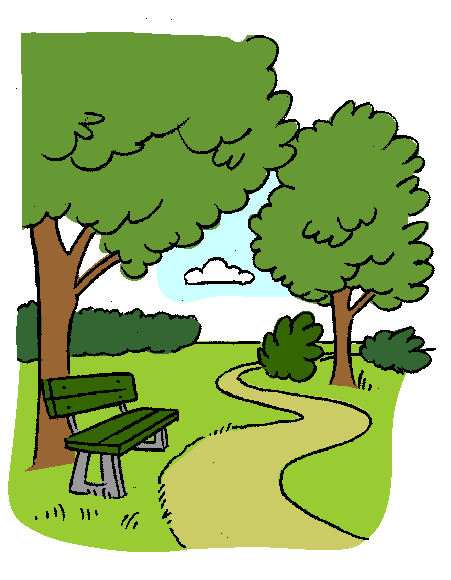 Art. 154 k.c. „Domniemywa się, że mury, płoty, miedzy rowy i inne urządzenia podobne znajdujące się na granicy gruntów sąsiadujących służą do wspólnego użytku sąsiadów”. Sąd uznał, że przepis ten dotyczy także znajdujących się na granicy gruntów rzek i strumieni. Sąd zastosował:
Wnioskowanie a maiori ad minus;
Wnioskowanie a minori ad maius;
Wynikanie logiczne norm;
Analogię legis
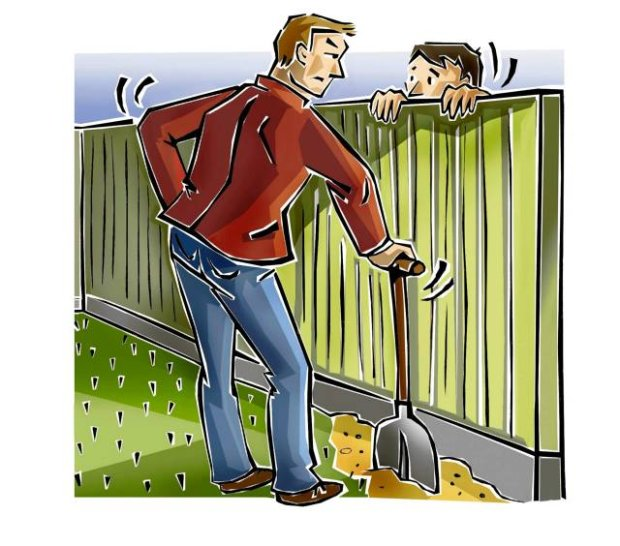 Na następnych zajęciach: stosowanie prawa i wykładnia prawa – teoria i zadania praktyczne.

Dziękuję za uwagę 